INSTITUTO DE DESARROLLO URBANO - IDU
RENDICIÓN DE CUENTAS AÑO 2021
LOCALIDAD RAFAEL URIBE URIBE.
1
2
MALLA VIAL RAFAEL URIBE URIBE.
INVENTARIO DE ESPACIO PÚBLICO
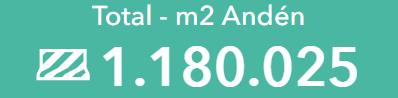 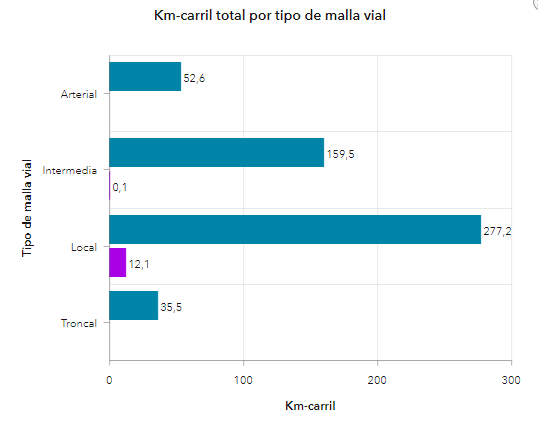 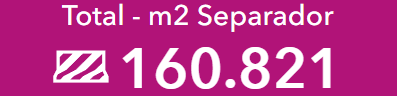 INVENTARIO CICLORRUTA RAFAEL URIBE URIBE.
 (DICIEMBRE 2021)
4
INVENTARIO Y ESTADO DE LOS PUENTES LOCALIDAD DE RAFAEL URIBE URIBE. (DICIEMBRE 2021)
3
3
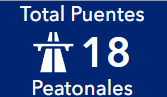 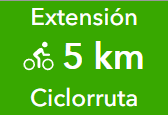 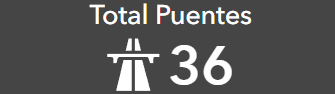 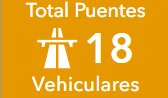 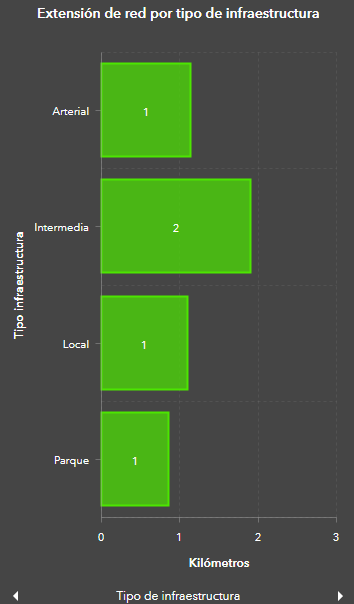 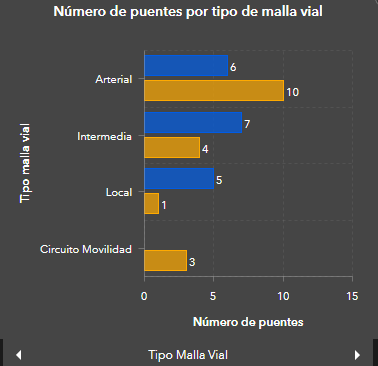 5
CONTRATOS DE ESTUDIOS Y DISEÑOS
1. Ciclo Alameda Medio Milenio desde la Avenida Boyacá hasta la Calle 108 - Estudios y diseños.
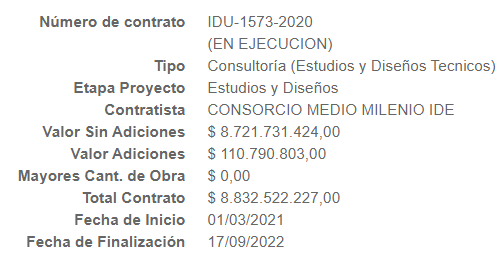 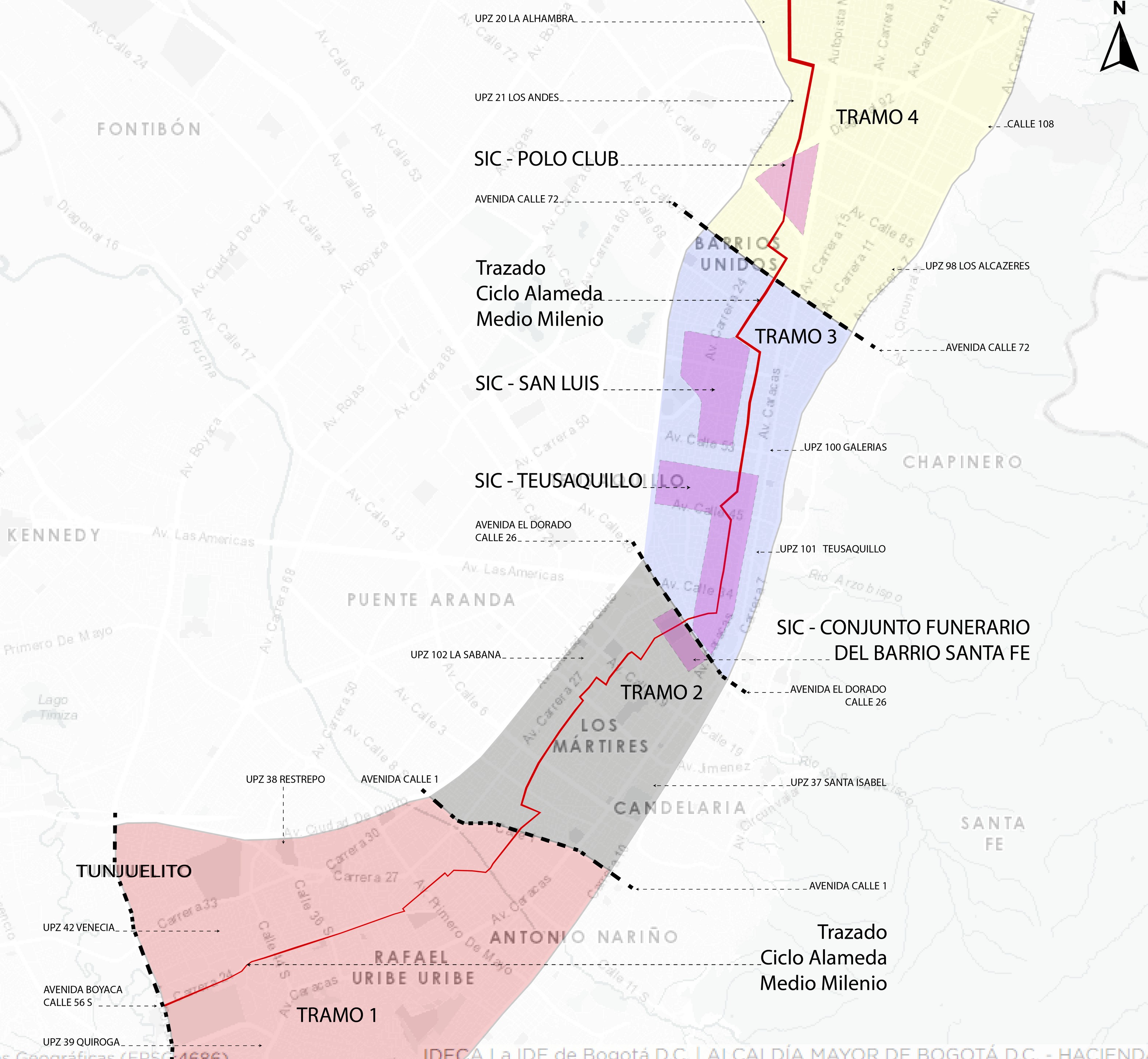 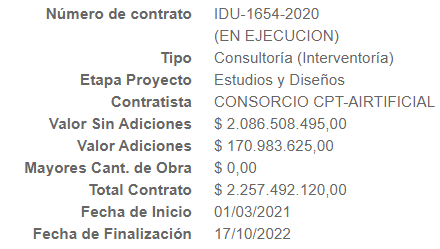 VOLVER
5
1. Ciclo Alameda Medio Milenio desde la Avenida Boyacá hasta la Calle 108 - Estudios y diseños.
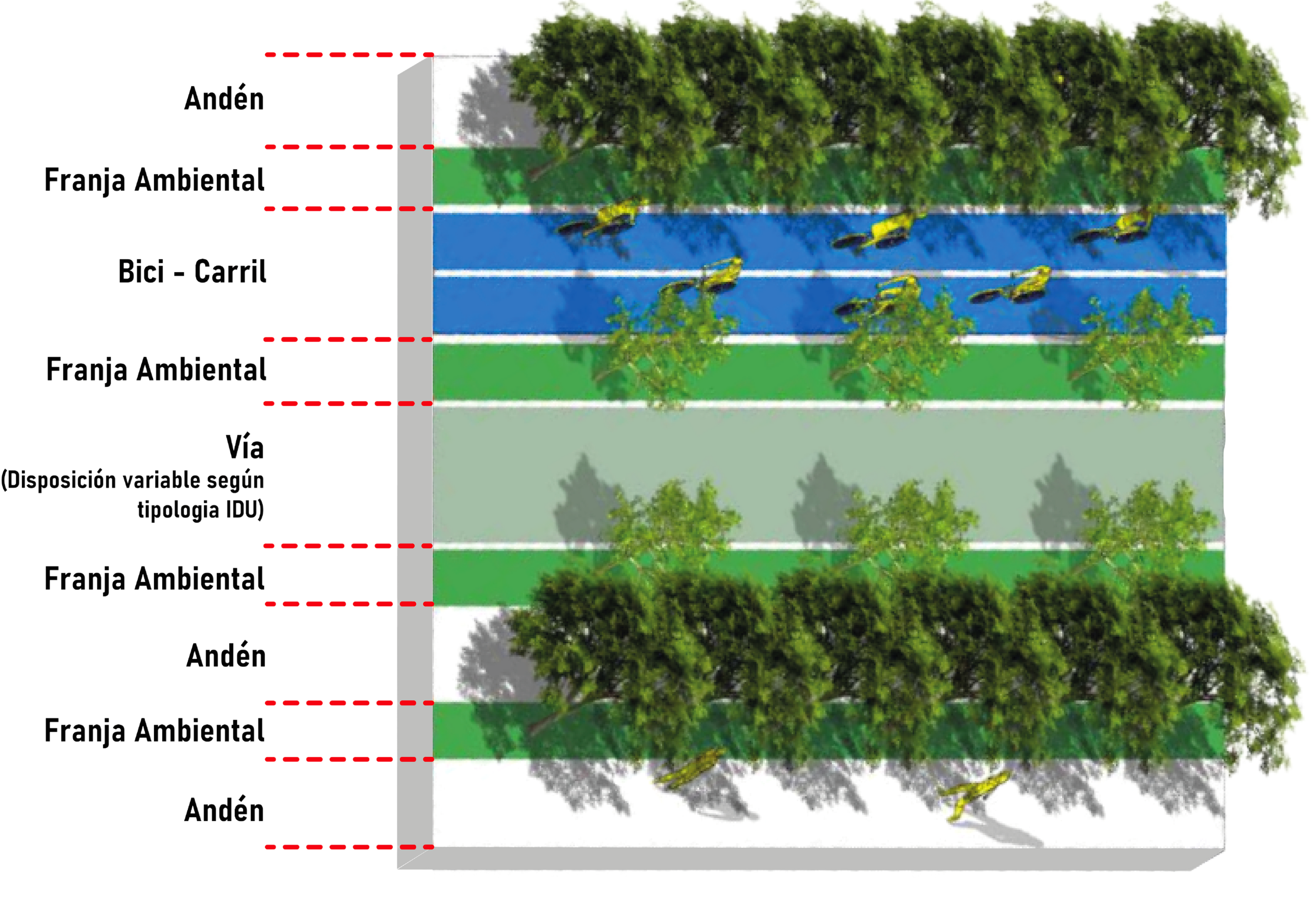 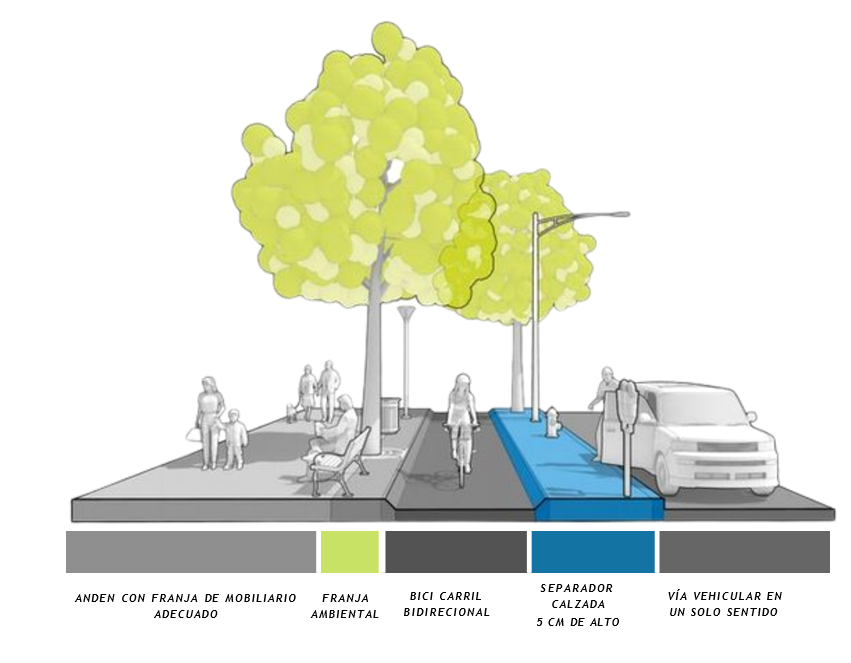 5.
CONTRATOS DE ESTUDIOS Y DISEÑOS
2. Puentes San Agustín y Andes - Factibilidad y diseños  IDU-1599-2019 IDU-1607-2019
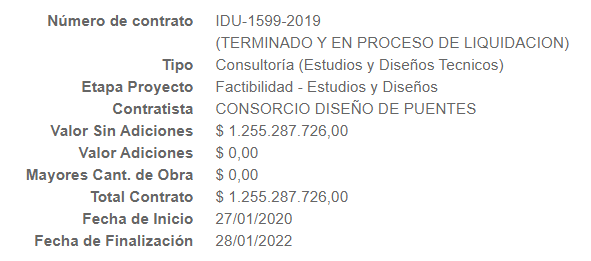 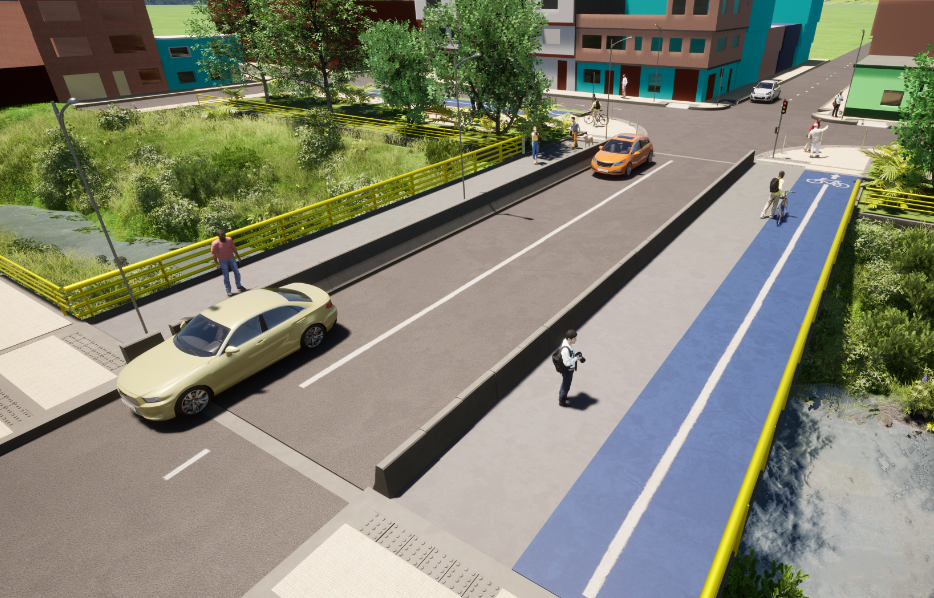 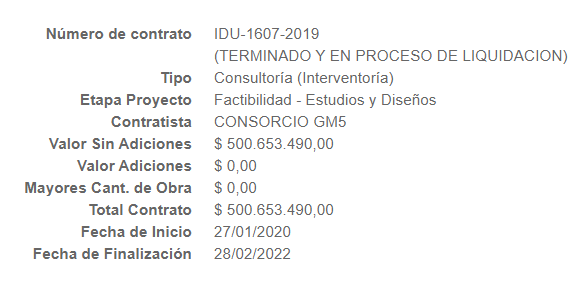 6
CONTRATOS DE OBRA.
7
LISTADO DE CONTRATOS DE CONSERVACIÓN.